Clinical Engineering Support toward Optimum Quality and Safety in Hospitals
Dr. Hashem Alfadel
Chairman of Assessors Advisory Board,
Temos International GmbH
Plan
Step 1:
Implement Solution
Step 10:
Set Standards
Step 2:
Choose & Design Solution
Communicate Standards
Step 9:
Step 3:
Analyze & Study Improv op
Step 8:
Monitor
Step 4:
Identify Who Will Work on Improvement
Step 7:
Identify & Prioritize Opportunities for Improvement
Step 5:
Step 6:
Define Improvement Op
QUALITY ASSURANCE
QUALITY 
MANAGEMENT SYSTEM/ CQI
QUALITY CONTROL
QUALITY IMPROVEMENT
[Speaker Notes: Based on Department of health and Human resources, Nevada State Heath Division 2010,  4% of sentinel events come from Medical devices, the highest is HAI with 40%]
Continuous Quality Improvement
Identify customers/services
Identify and measure improvement needs (KPIs)
Identify critical processes
Identify quality indicators
Examine problems and analyze the causes
Auditing processes 
Decide on solutions and action plans to achieve them
Implement proposed solutions, measure and evaluate
Adopt and standardize improved processes
Users questionnaires and complaints analysis, quality audits, service experience measures
Mitigating risks through Risk management process and safety practices.
[Speaker Notes: Risk management:
Identifying potential hazards 
Risk registry
Incident reports
Safety education
Representations in hospital committees
Safety policy development review and updates]
Temos CE Standards
1. Inventory of all medical equipment is
         available with automated information system  
2. Equipment is checked and inspected and
        users are trained before operation
3. Medical Equipment is regularly inspected, tagged
         with valid dates. 
4. Work services are documented, monitored
         and audited 100% for critical technologies..
5. There is a preventive maintenance program.
6. Adequate number of staff members, qualified
          and trained
Temos CE standards
7. Data is collected and monitored through KPIs 
8. Documentations is collected for the purpose of
         planning and improvement. 
9. There is a product recall system in place and policy
         dealing with any recall.             
10. Policies and procedures are available and cover
            all services of a CE department.
11. Availability of needed medical  devices in critical
            areas
12. Critical equipment: Defibrillators, ventilators, anesthesia
           equipment etc. have implemented users inspection and
           cleaning procedures.
Temos CE standards
13. Service contract management and follow up including
              remote services for major  digital systems are in place. 
14. Safety inspection and QC protocols are available and
            implemented in Radiology and nuclear services. 
15. Test equipment management certification protocols are
             available and implemented
16. Disposal evaluation and equipment retirement protocols
           are available and implemented. 
17. Sterilization of medical devices protocols and on
            processing of single use devices are available.
18. Protocol is available for Technical terms and conditions
19. Clinical Audits are conducted for CQI
[Speaker Notes: Clinical Engineering audits:
Tracing methodologies 
KPIs
Quality audits
Customer surveys to experience measurements 
External audits
Dash boards
Others]
Findings from actual surveys
Hygiene and cleaning					             35
Maintenance of equipment					33
Infection prevention and control				28
Staff training (different areas)				             22
Security and evacuation system				21
Medication handling incl. narcotics, HAM, LASAD	             17
Fire and smoke detection 					16
Emergency exit signs						15
Defibrillators							14

*Data from 40 hospital’s  onsite surveys/reports from Europe,
  Middle East and Far East from 2012-2018
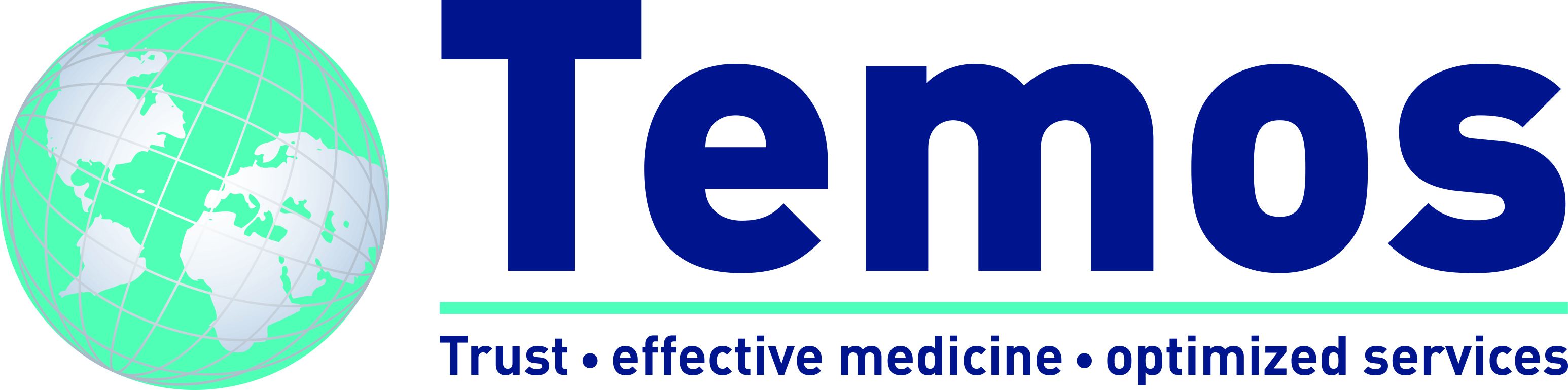 CE Challenges found
Utilization of equipment 
 HTA non existent in many countries
Resources /support/appropriation
Healthcare Technology Management process  
Awareness of clinicians 
Others ….
Conclusion
Clinical Engineering standards for optimum services are essential toward improving healthcare services for optimum quality and safety practices.
We found that successful in-house and 3rd party Clinical Engineering services are keeping up with trends and CQI. They are also partnering with all stakeholders for high quality service delivery and mitigation of risk strategies – all of which helps achieve the highest score in accreditation assessments.
Dr. Hashem Al Fadel                                hashem.alfadel@gmail.com
Temos International Healthcare Accreditation/ Germany
Chairman of Temos Assessors Advisory Board
Regional Director for Jordan and Saudi Arabia
Based in Jordan